Special Forum for ECK Parents
Bringing the ECK Teachings 
to Life for Our Youth
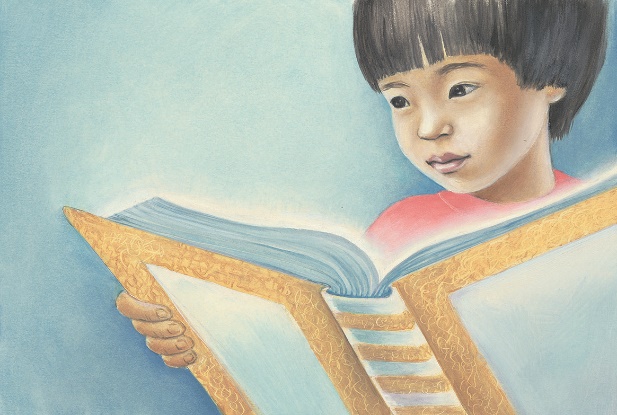 “The role of the parents is to show the children how to come to the temple within themselves, even when they’re young; to show them how to work with the sacred names of God and come to this Sound and Light of Divine Spirit. And it will take every  bit of creativity that you have to learn how to work with children.” 						—Sri Harold Klemp, Journey of Soul, 			   			     Mahanta Transcripts, Book 1, p. 180
How do you use your creativity to share the ECK teachings with your child?
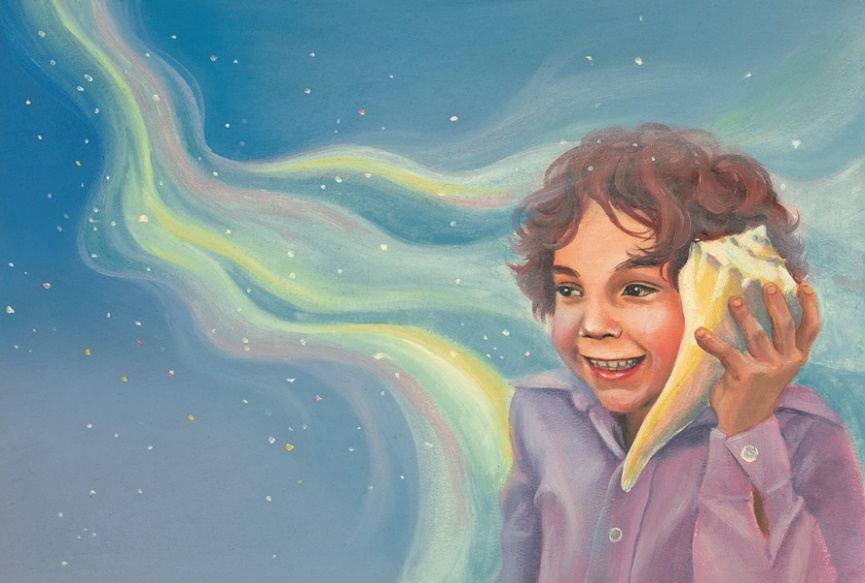 “Frankly, most of the children’s education comes from what the parents teach them and from what they see Dad and Mom doing as they’re growing up.” 										– Sri Harold Klemp
PANELHelping Our Children Recognize the Gift of the ECK in Their Lives
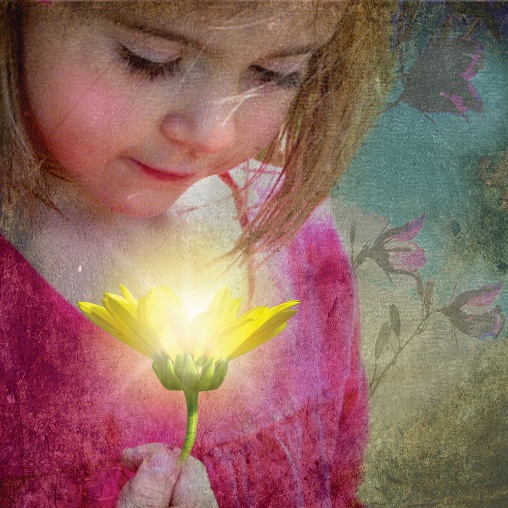 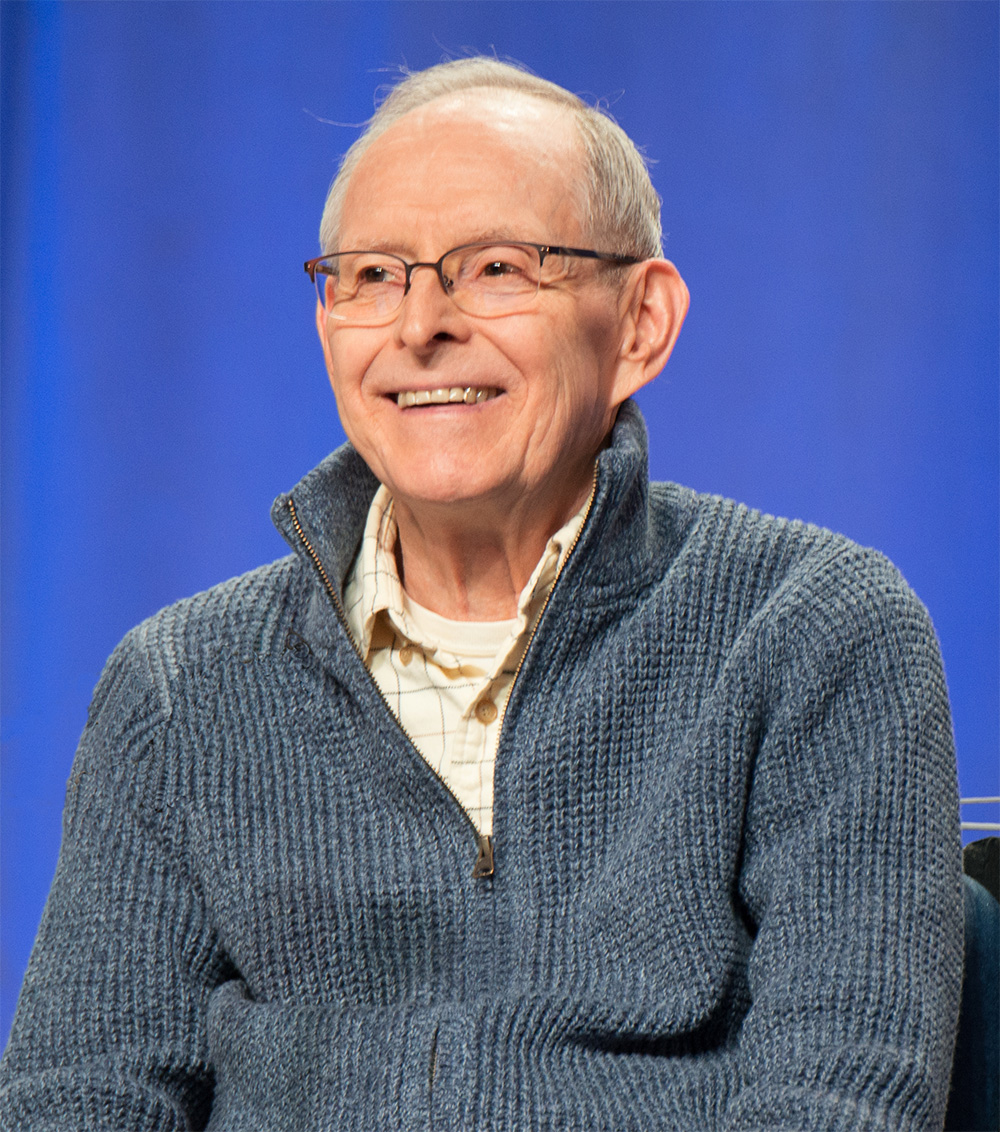 Sri Harold Klemp
1982 ECK European Seminar,  “Questions and Answers”
[Speaker Notes: Audio Excerpt of Sri Harold from 1982 ECK European Seminar,  “Questions and Answers,” on Saturday, July 31, 1982]
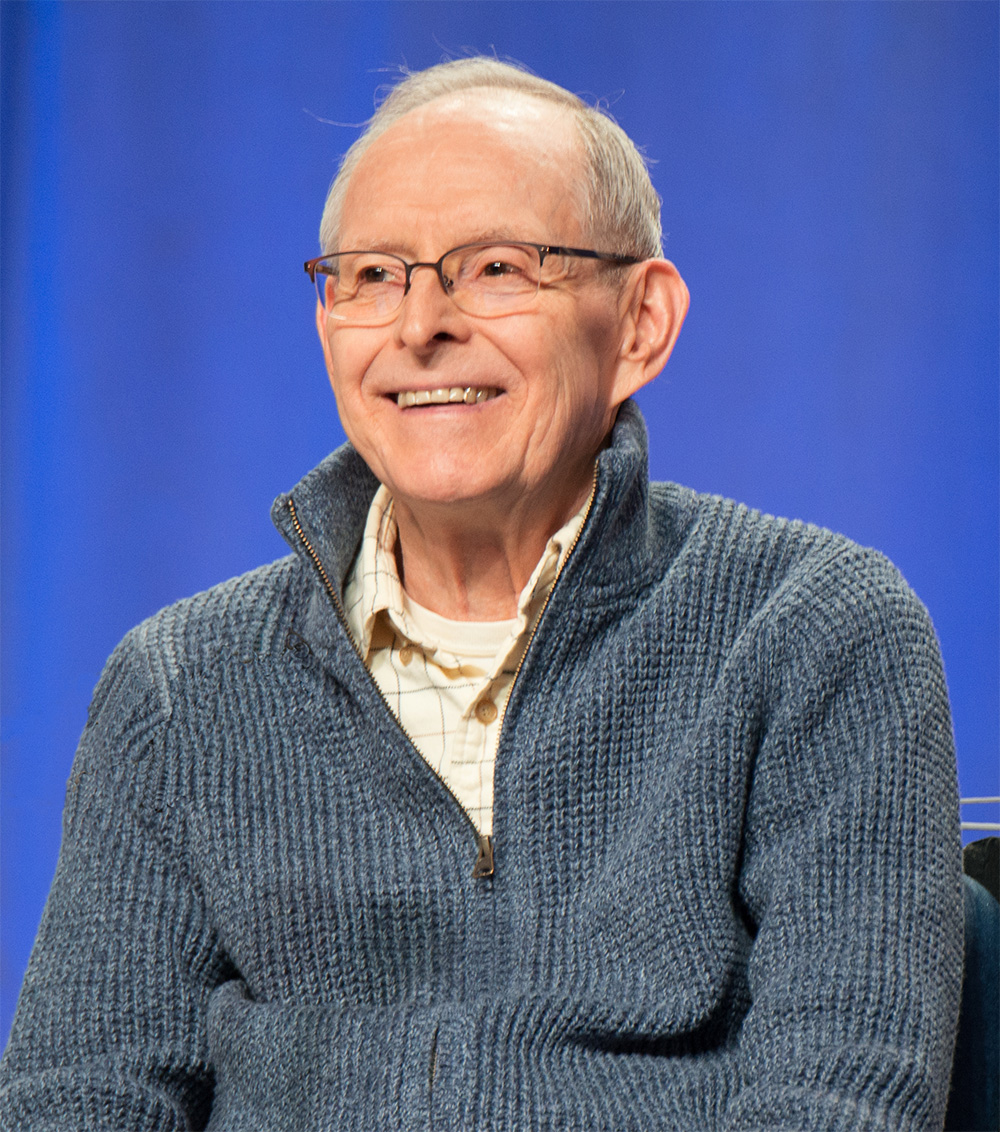 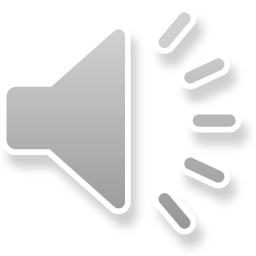 [Speaker Notes: Audio excerpt of Sri Harold from 1982 ECK European Seminar, “Questions and Answers” on Saturday, July 31, 1982]
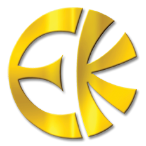 New Resources!
ECK Parents Blog
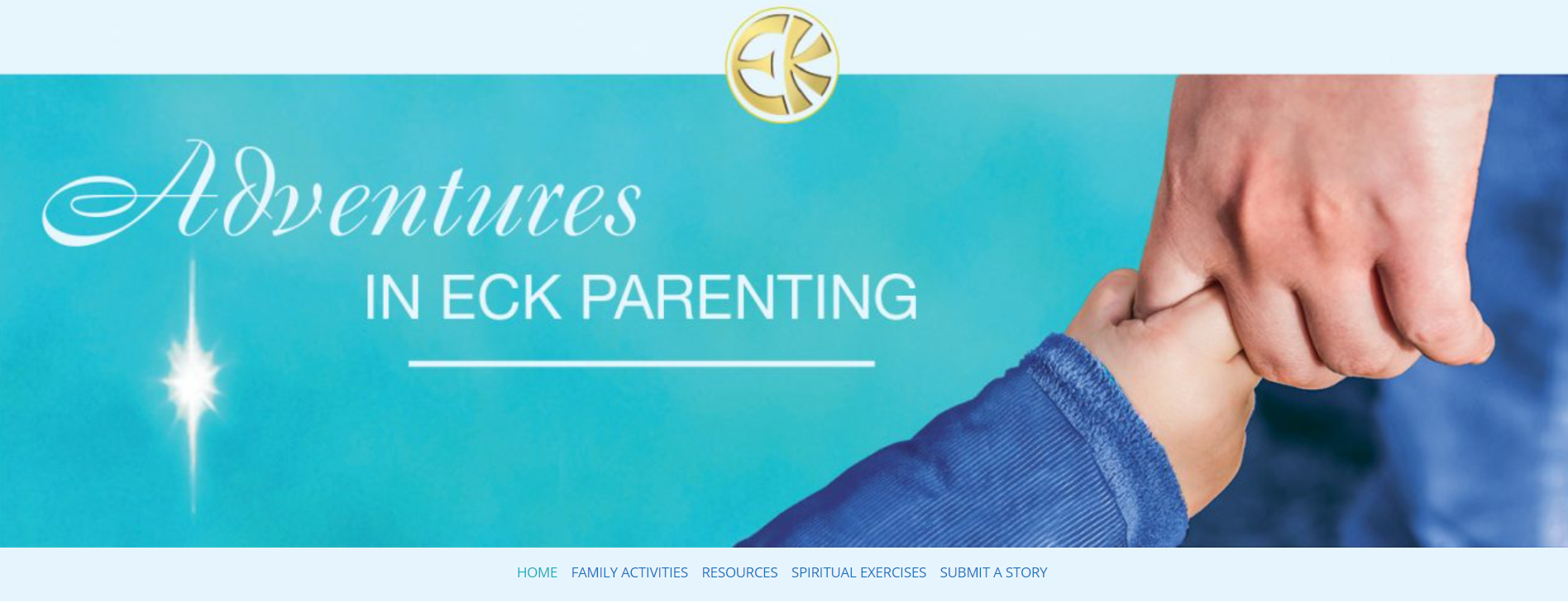 ECKparents.org
adventuresinECKparenting.org
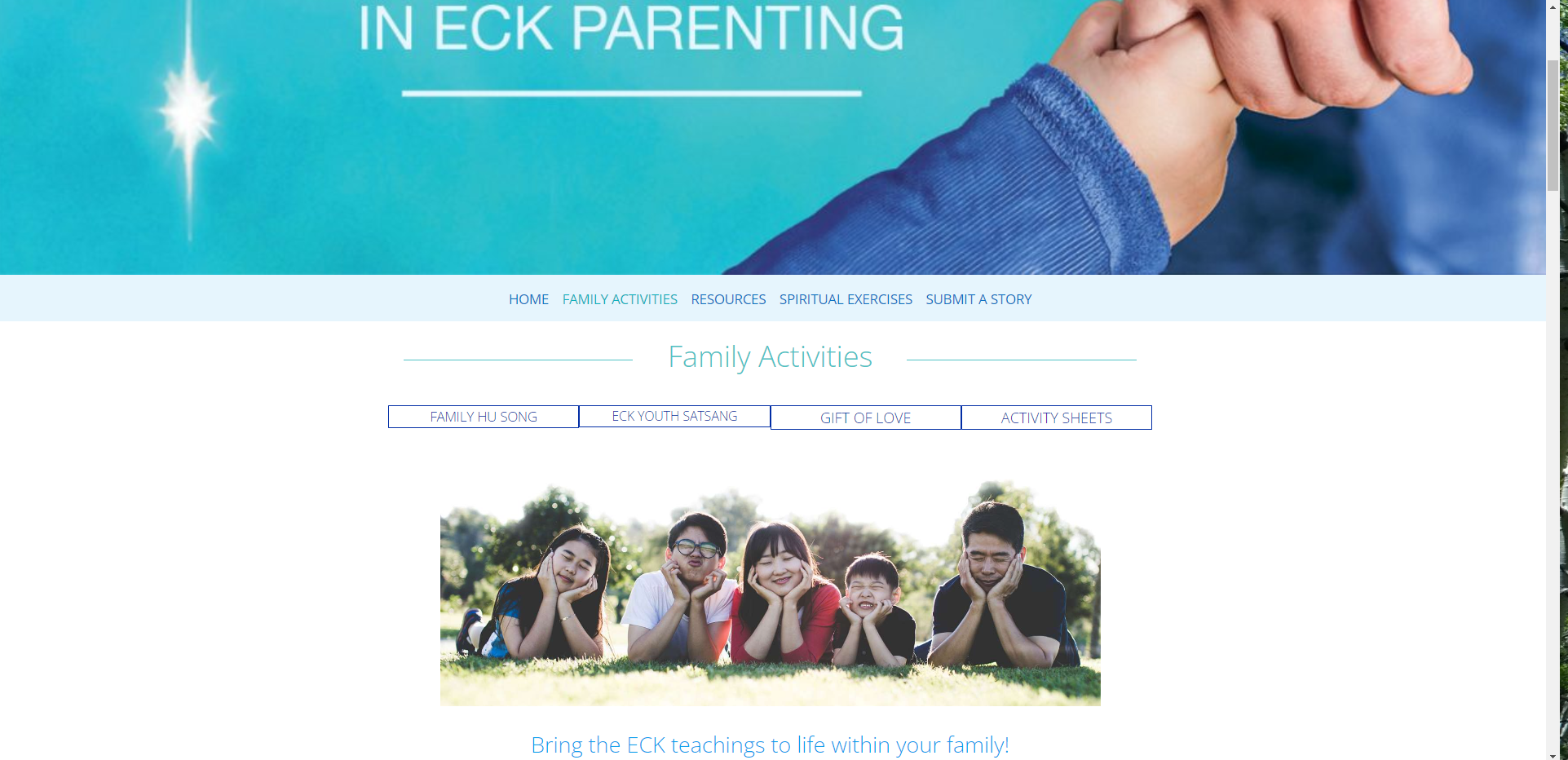 1.
2.
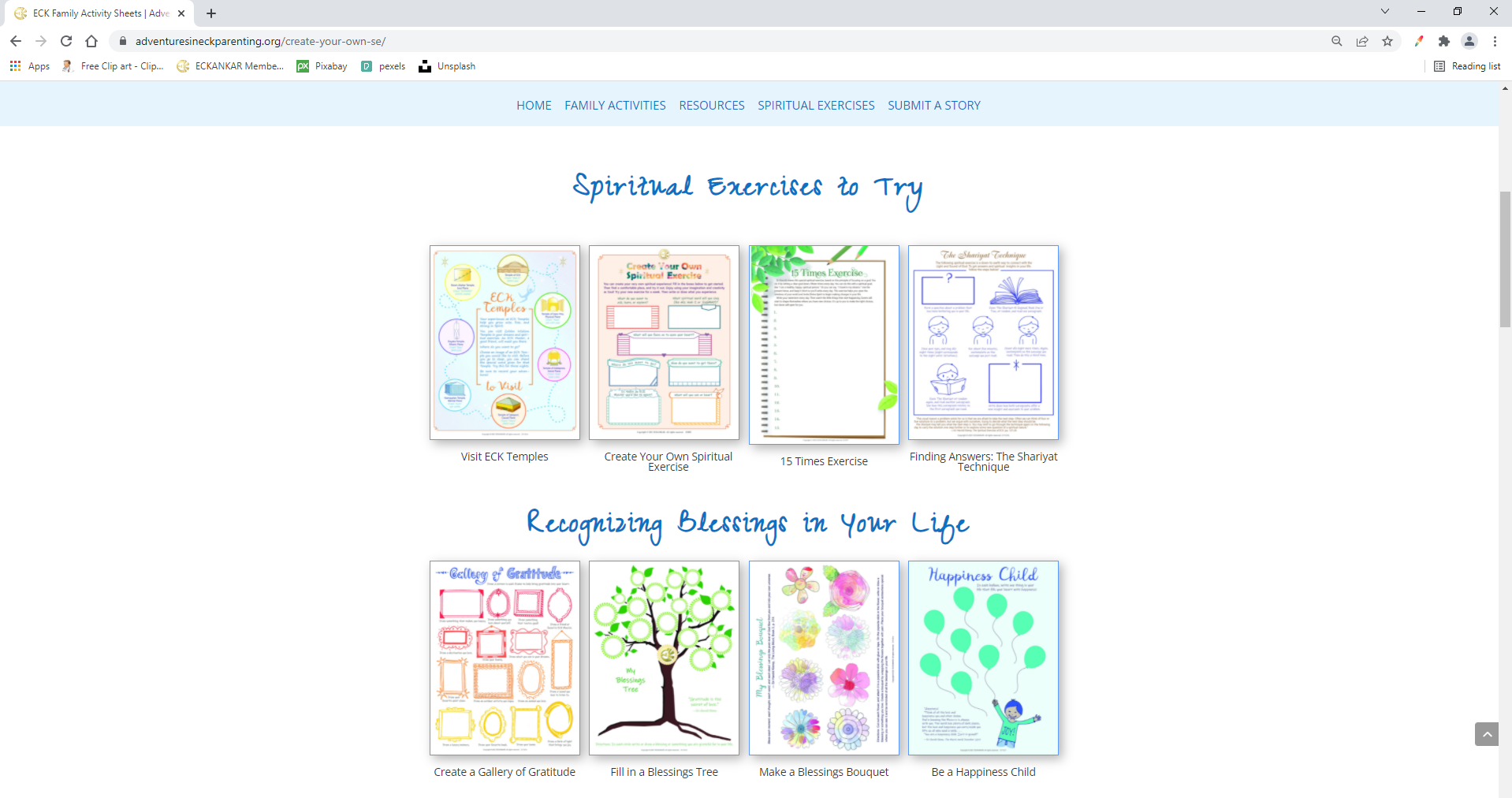 NEW  Activities
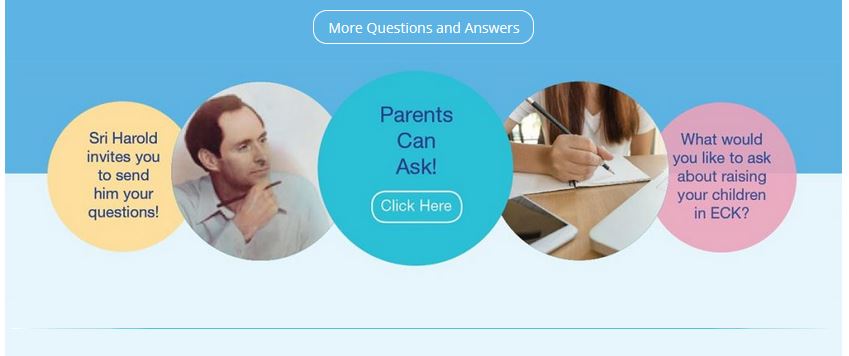 ECK Youth Webpage
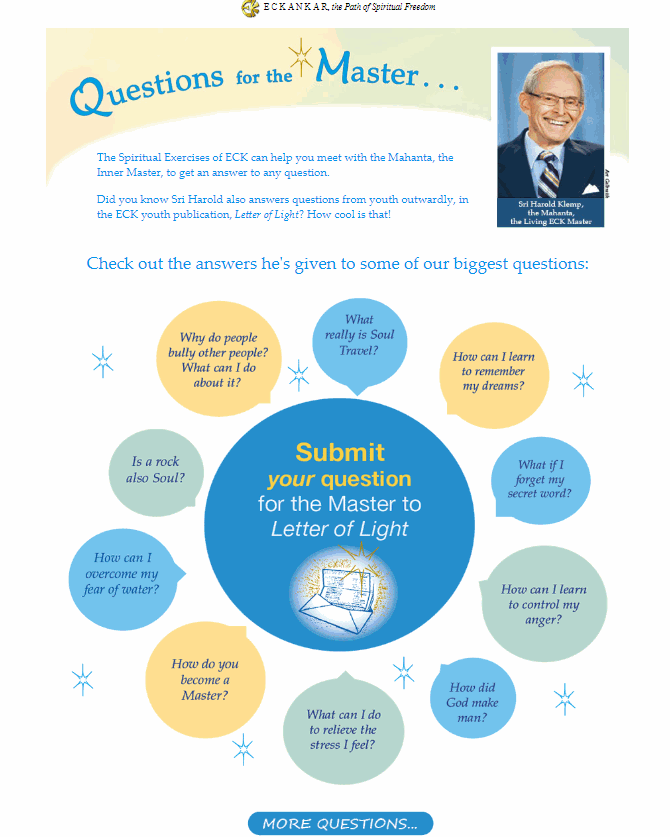 Questions for the Master Section!
www.ECKyouth.org
ECK Books andResources Fair
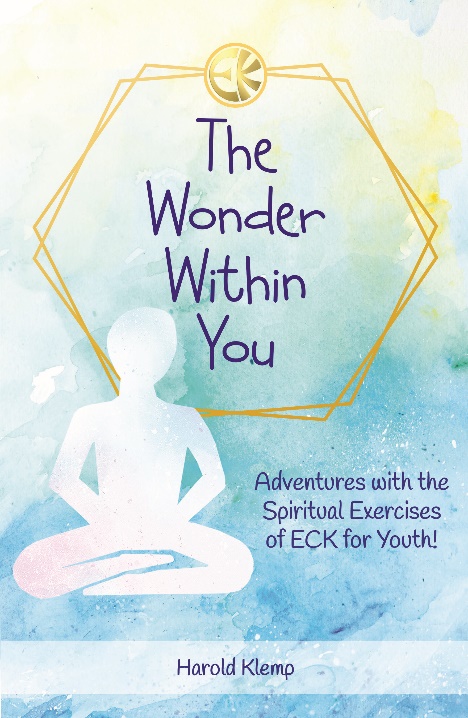 NEW
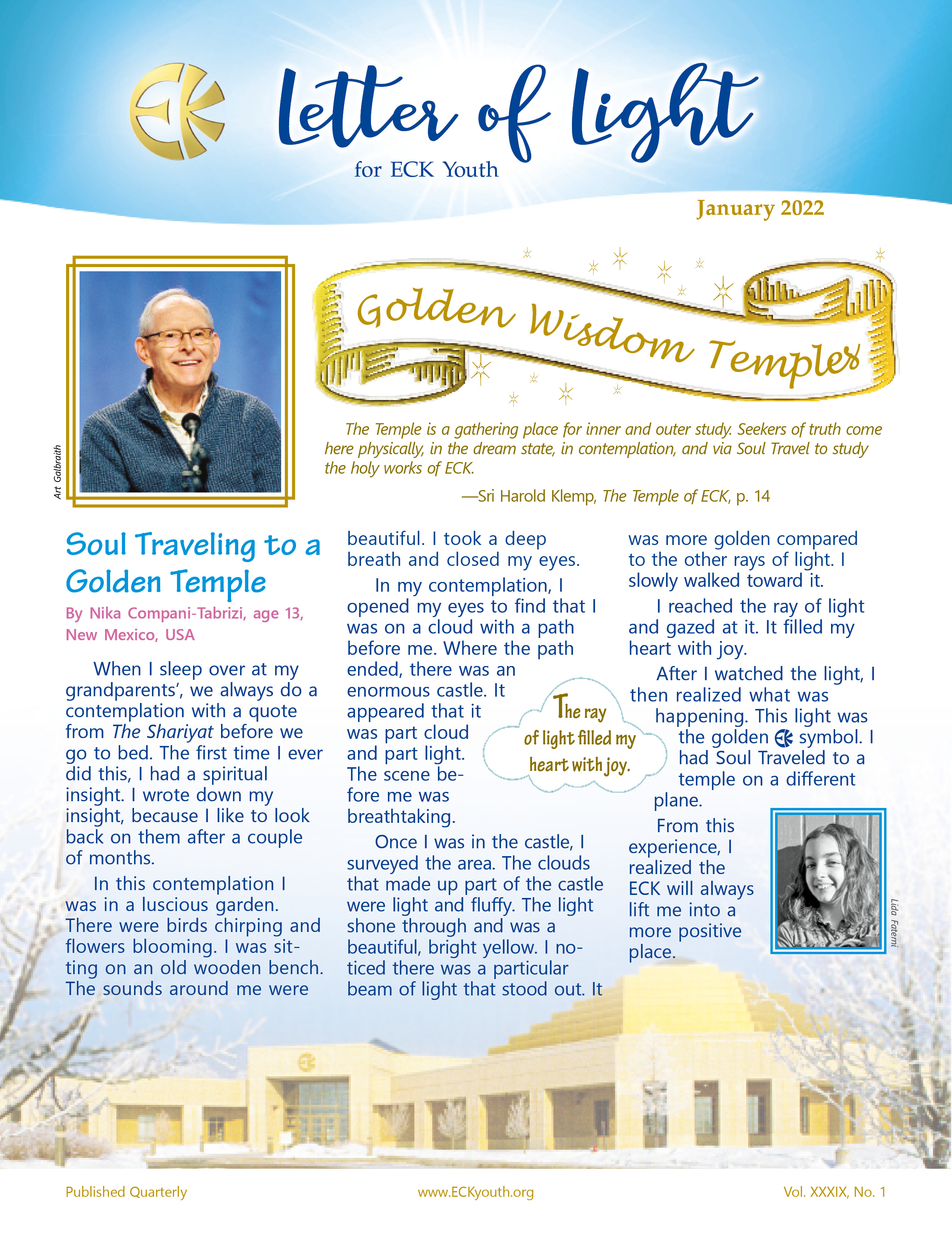 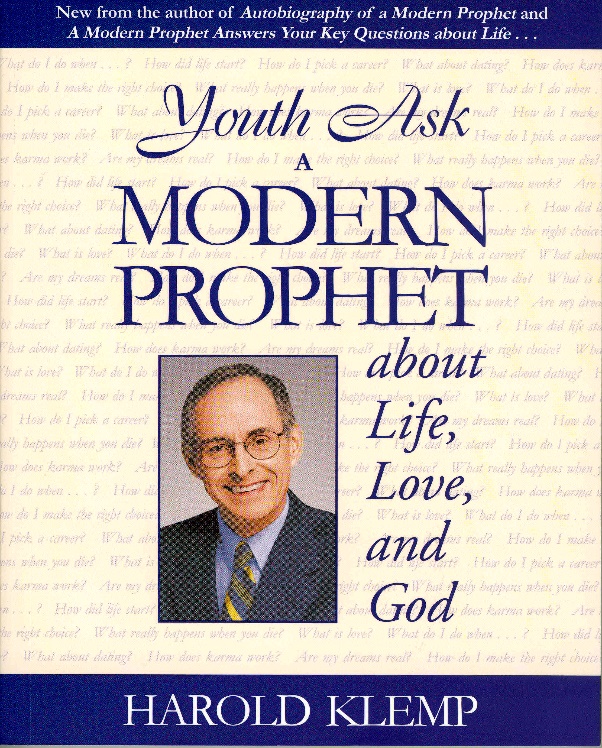 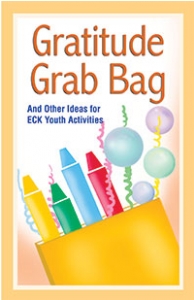 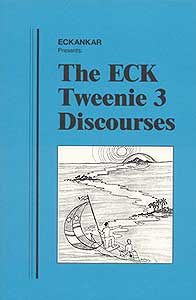 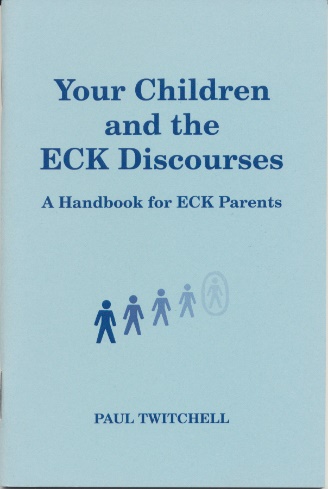 What spiritual exercises do you love to do with your child?

How do you or could you help your child personally connect with the Mahanta?
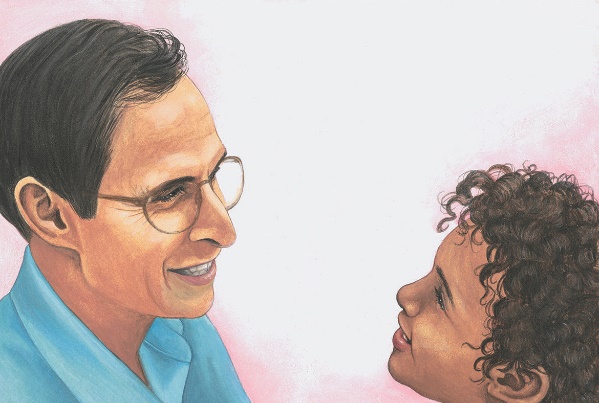 “Today we are setting the example for how the teachings of ECK will be taught in the future, how our children will teach their children.” 				– Sri Harold Klemp, How the Inner Master Works, 			    	    Mahanta Transcripts, Book 12, p. 22
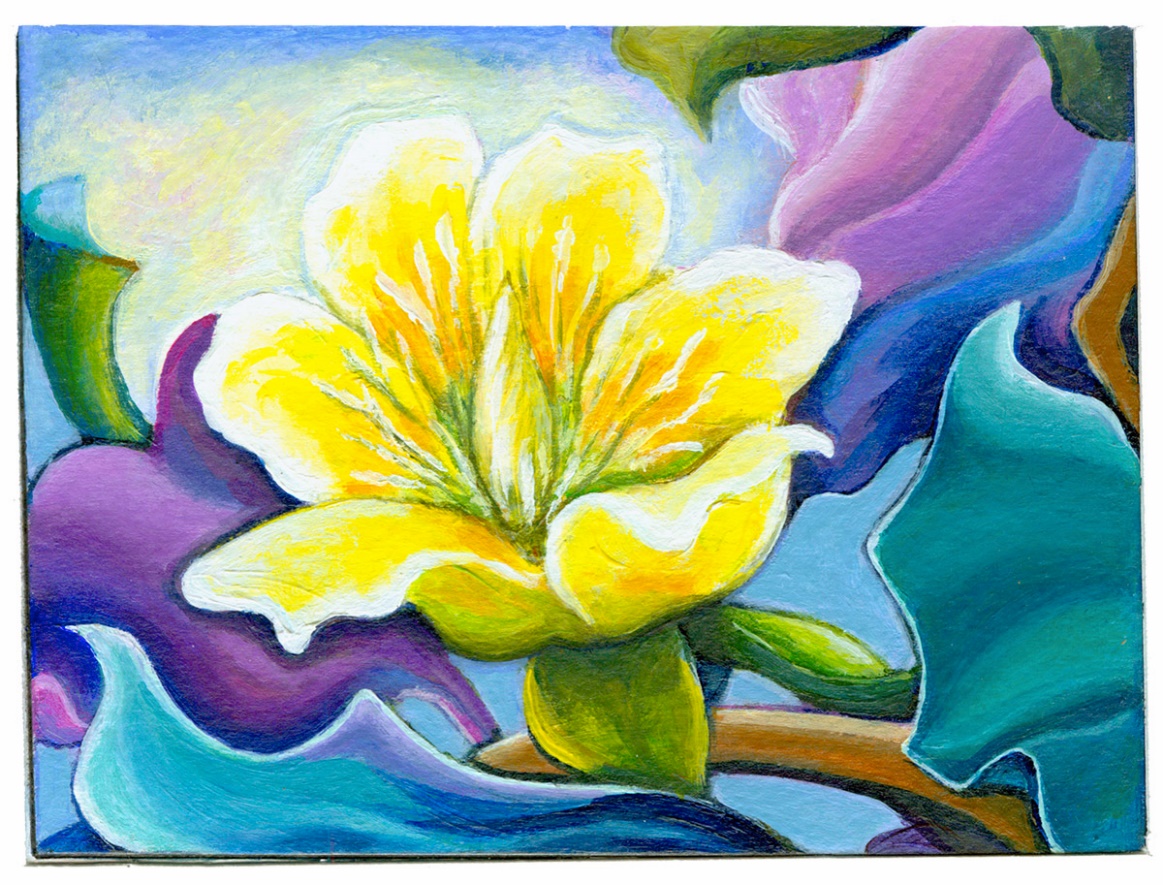 Thank you!
And thank you for filling out comment forms!